HAP 725 Question 4 Solution
Maria Uriyo, Ph.D.
Problem
Download Hospital Compare data for the year 2015 and 2016. In these files the denominator indicates the number of patients.  Whether the hospital had above average payments are reported in different fields: [Compared to National], [Category], and [Payment Category]. Select data that meets the following conditions:
Select the "PAYM_30_AMI" measure
Select hospitals that don’t have “Not Available” in the denominator
Construct a control chart showing probability of change over time.
Step 1. Download 3 MS Access Datasets
From Hospital Compare Website:

HOSArchive_20150122
HOSArchive_20150716
HOSArchive_20161110
http://openonlinecourses.com/spc/Comparison%20of%20Rates.html
Use HOSArchive_20150122 Contains data from 2010 – 2013
Step 2. Import Libraries
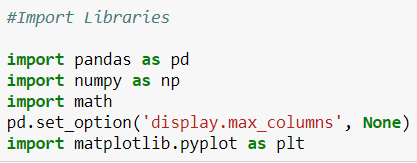 Step 3. Connect MS Access to Python
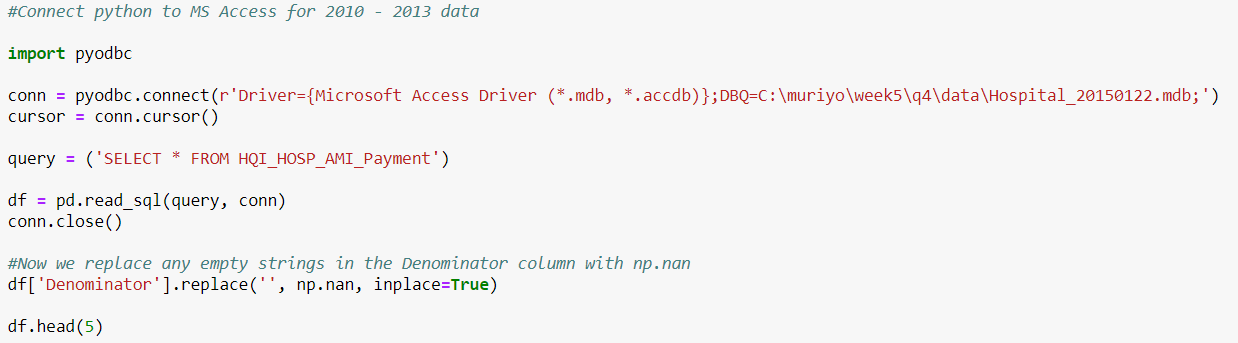 Step 4. Output of Dataframe
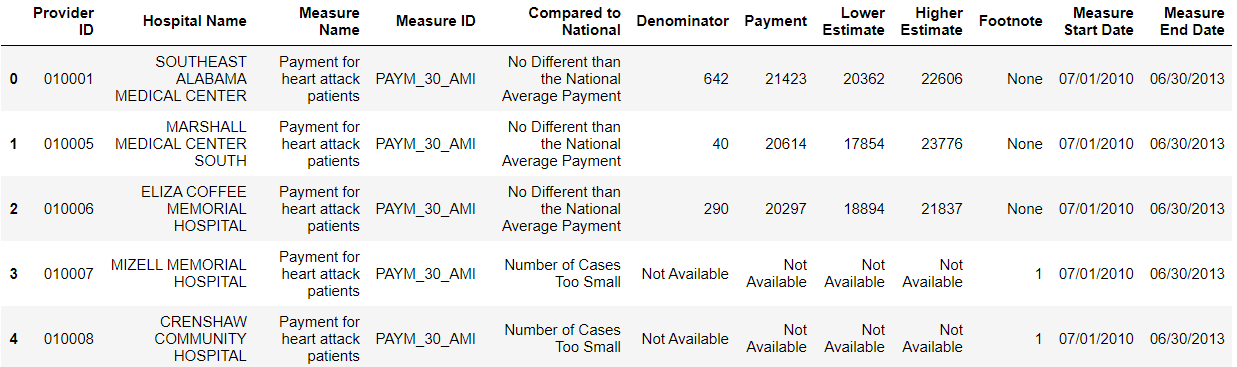 Step 5: Check Unique Values in Denominator
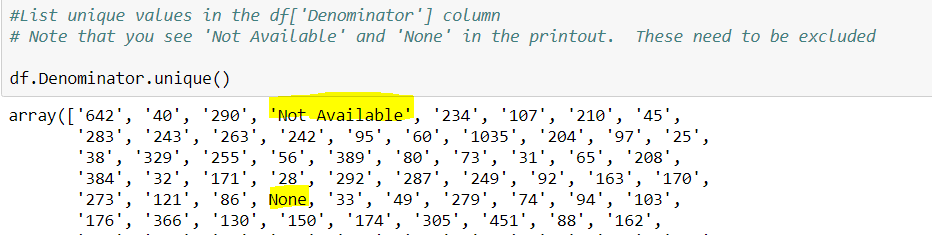 Partial Output
Step 6: Create New DataFrame
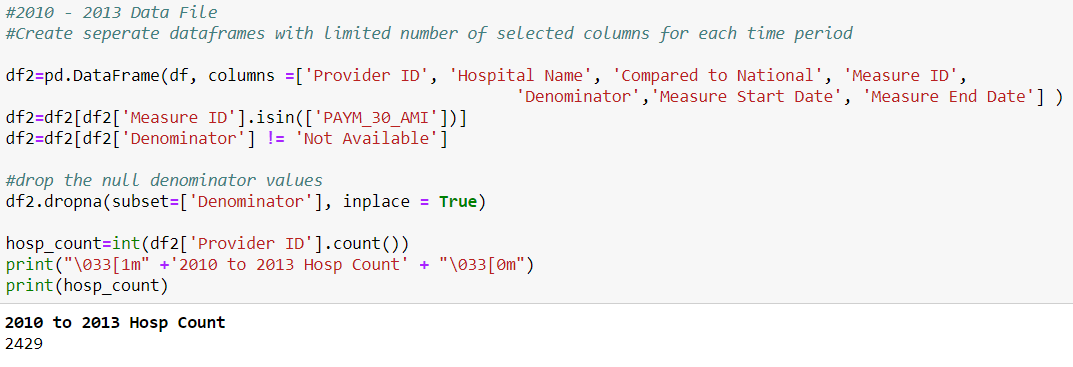 Step 7: Check Unique Values in Denominator
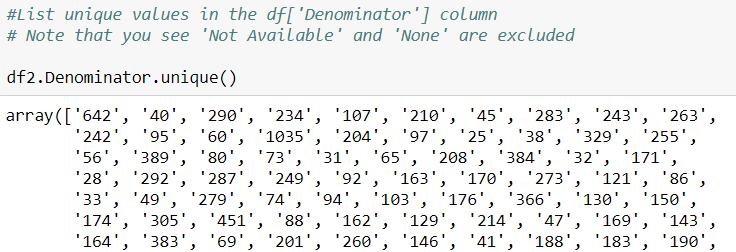 Partial Output
Step 8: Count of Hospitals Based on Conditions
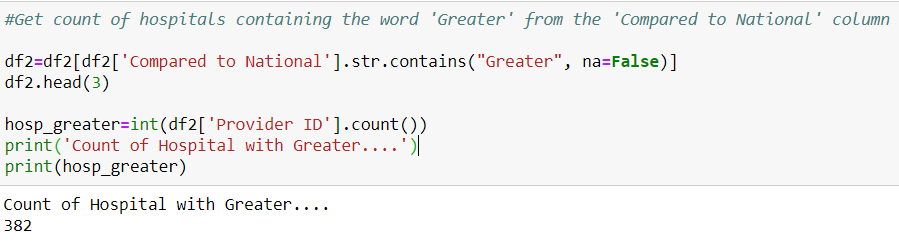 Step 9: Determine Observed Rate (2010 – 2013)
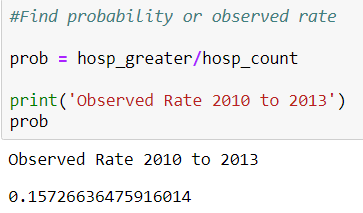 Use HOSArchive_20150716Contains data from 2011 – 2014
Step 10. Connect MS Access to Python
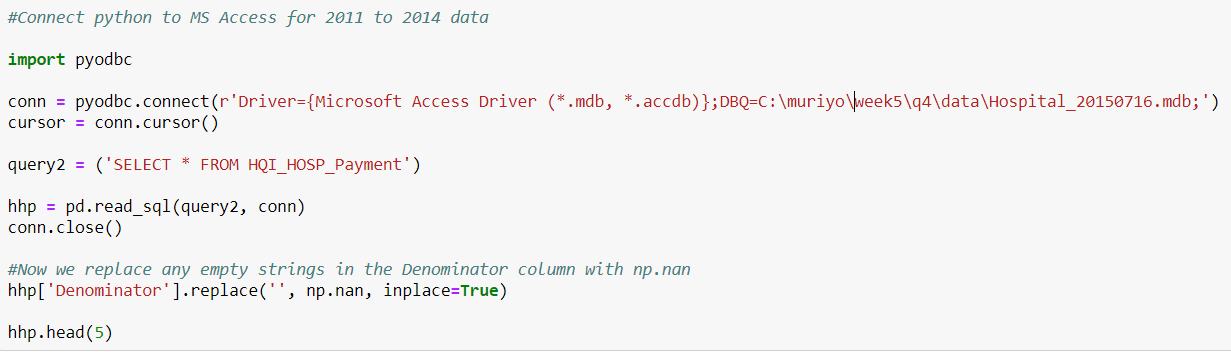 Step 11. Output of Dataframe
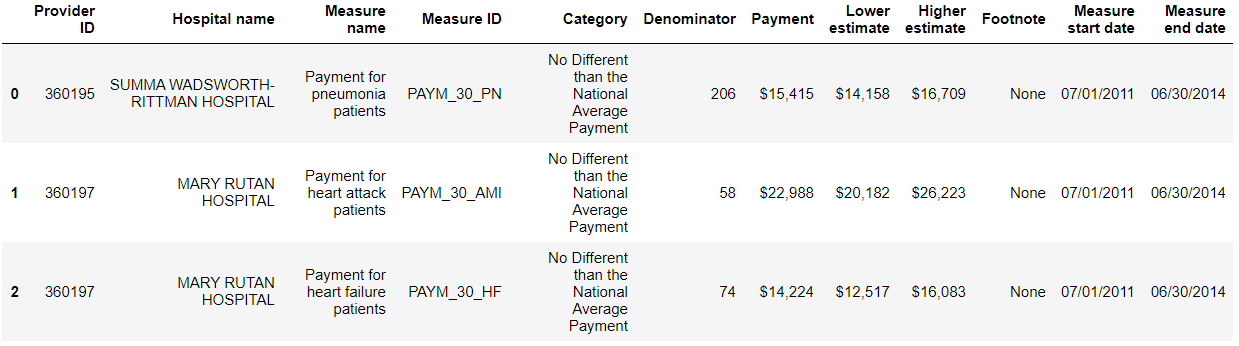 Step 12: Check Unique Values in Denominator
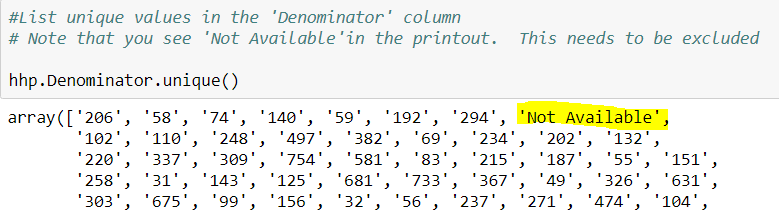 Partial Output
Step 13: Create New DataFrame
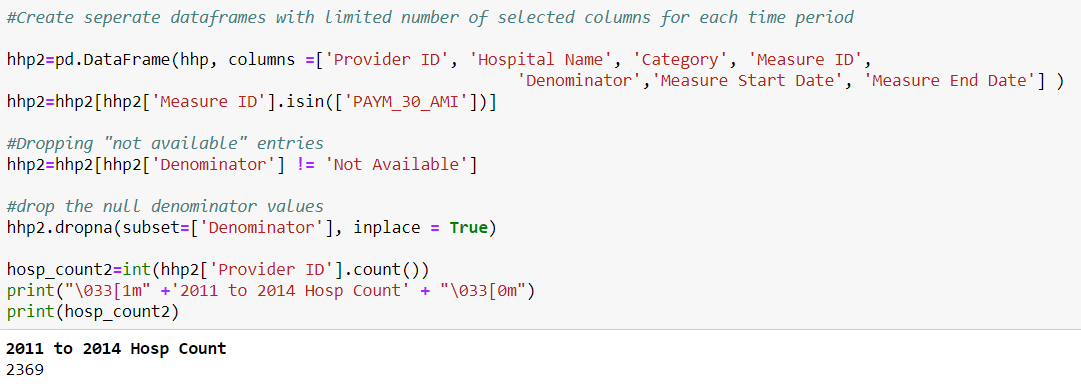 Step 14: Count of Hospitals Based on Conditions
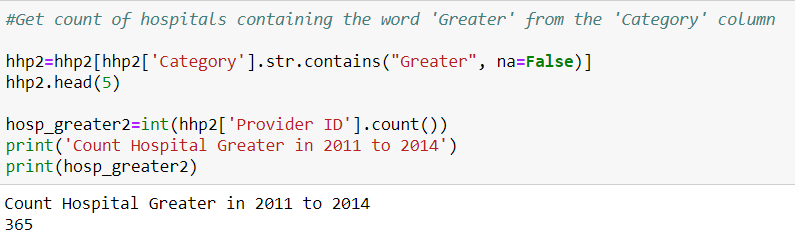 Step 15: Determine Observed Rate (2011 – 2014)
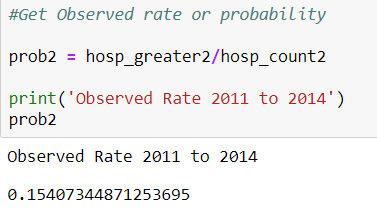 Use HOSArchive_20161110	Contains data from 2012 – 2015
Step 16. Connect MS Access to Python
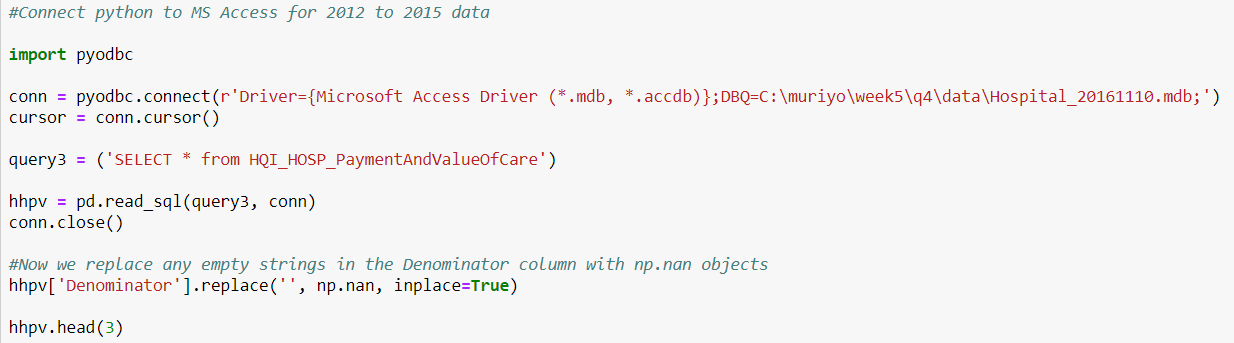 Step 17. Output of Dataframe
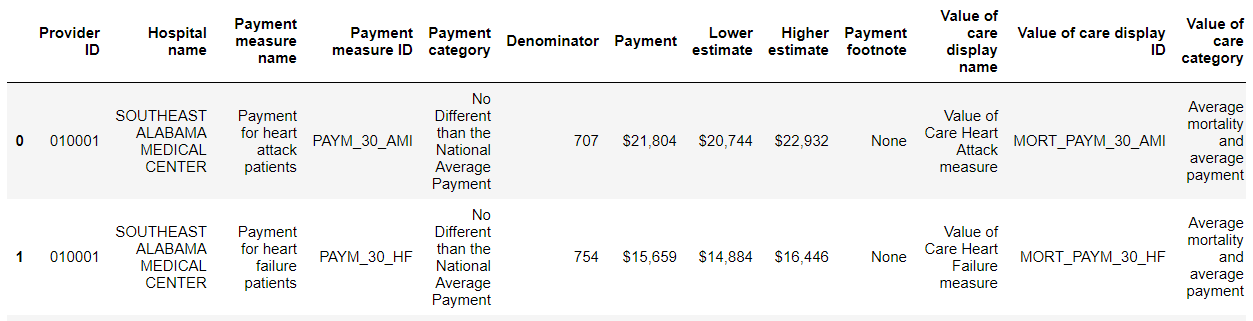 Partial output, not all columns shown
Step 18: Check Unique Values in Denominator
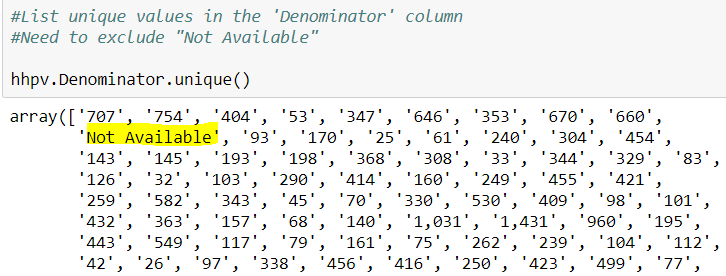 Partial Output
Step 19: Create New DataFrame
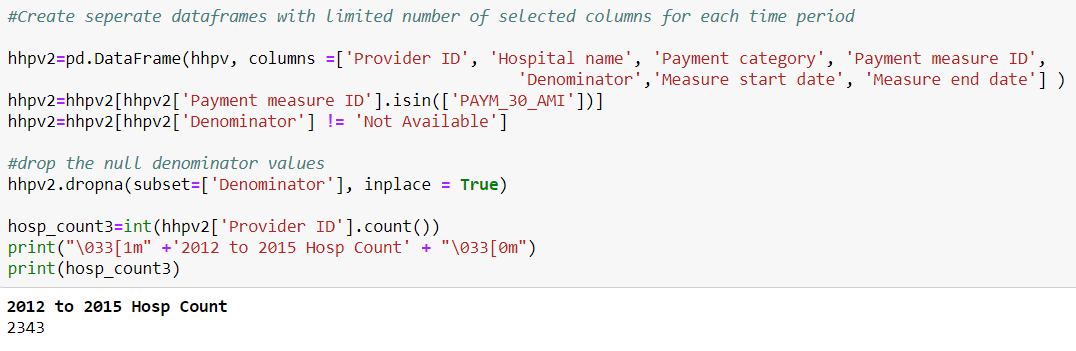 Step 20: Count of Hospitals Based on Conditions
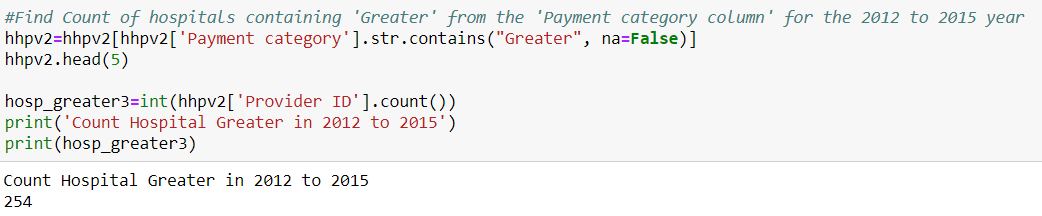 Step 21: Determine Observed Rate (2012 – 2015)
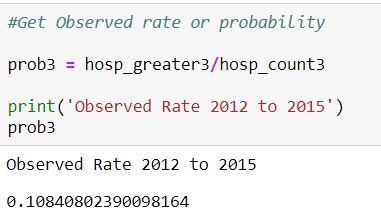 Step 22: Recreating Dates
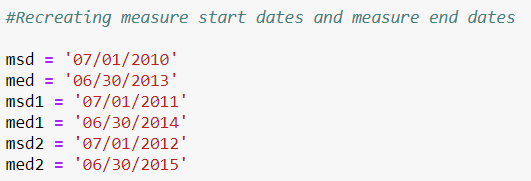 Step 23: Build Dataset of Counts, Rates and Dates
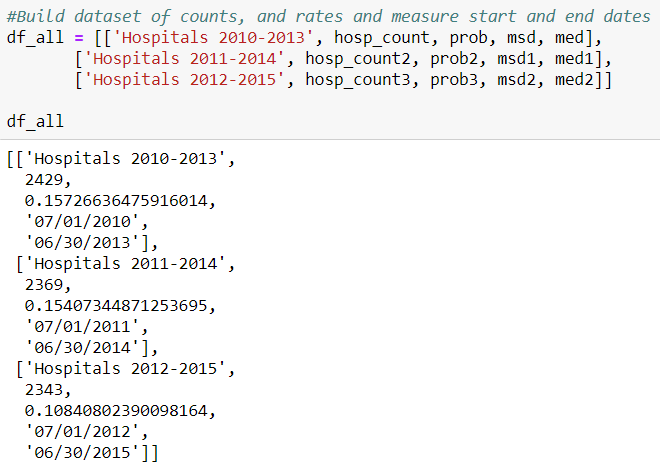 Step 24: Add Column Names to New Dataframe
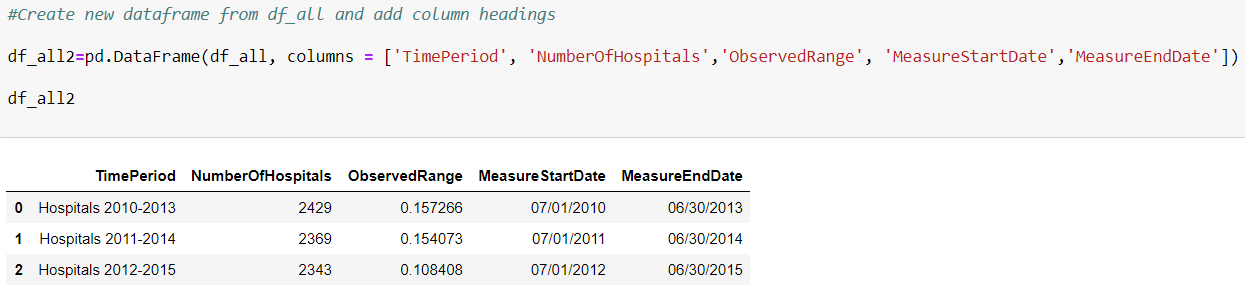 Step 25: Find Grand Average & Standard Deviation
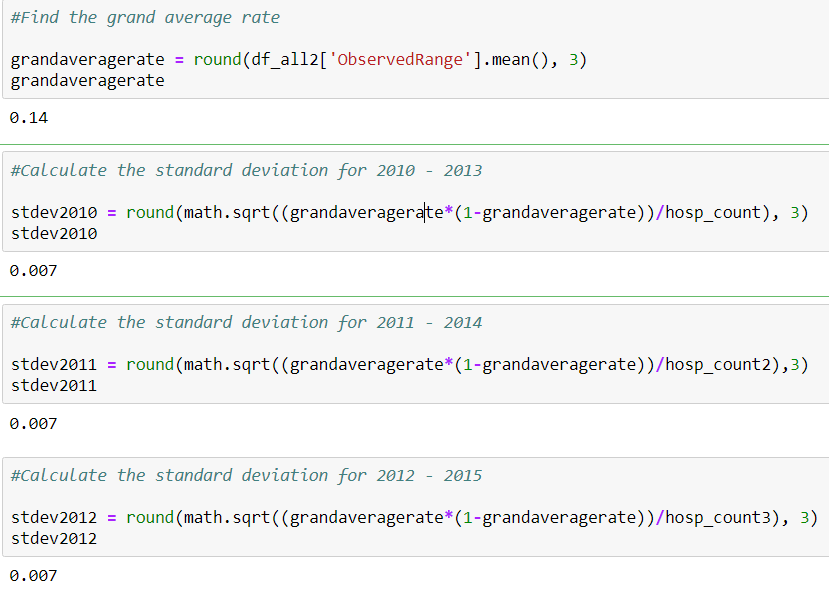 Step 26: Recreate Final Dataframe
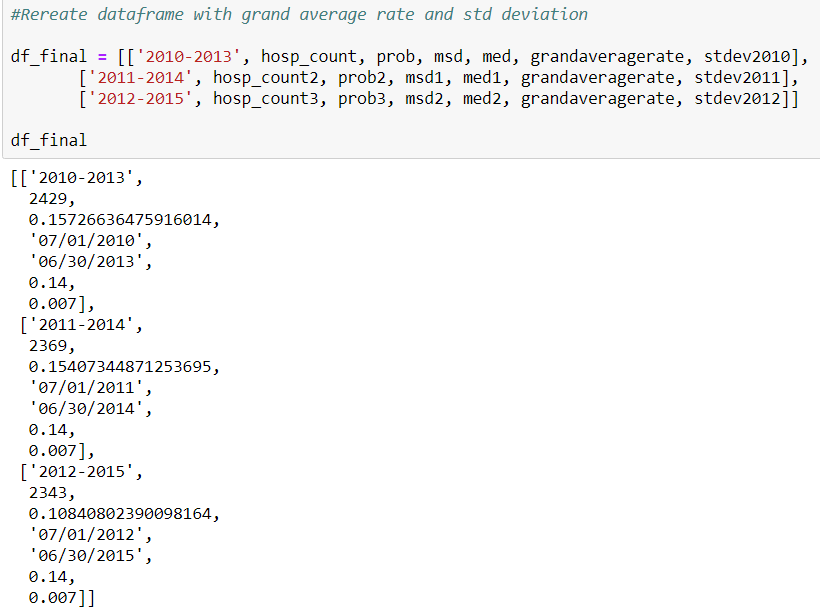 Step 27: Add Column Headings
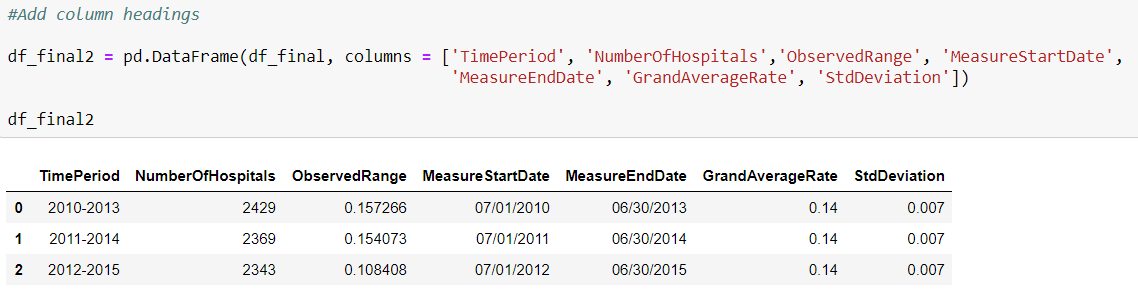 Step 28: Calculate UCL & LCL
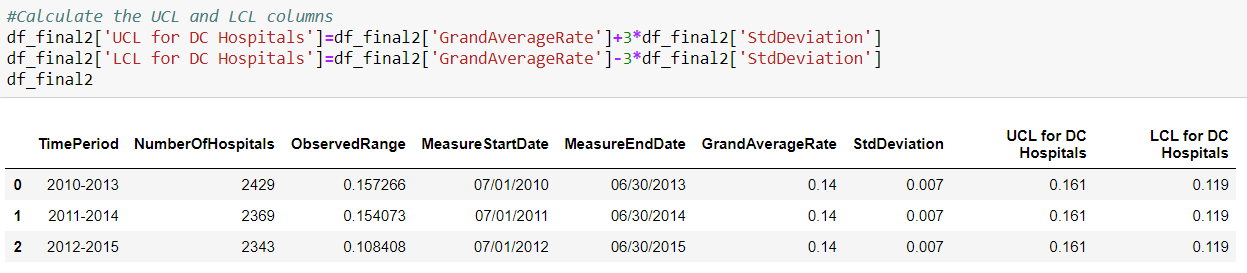 Step 29: Plot the Chart
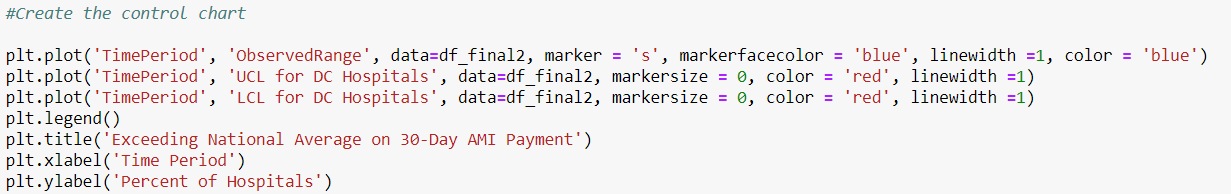 Solution
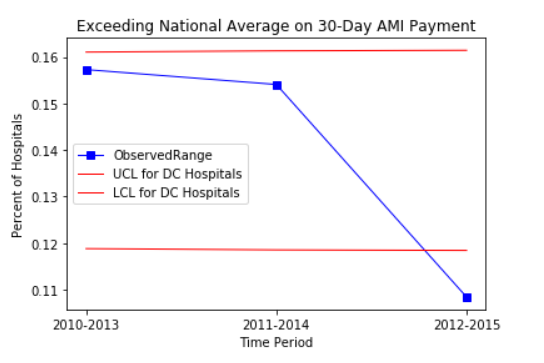 Fewer Hospitals Exceeded Average National 30-day AMI Payments.